Care Coordinators in Primary Care
Presenters: Zehra Safdar, Primary Care workforce Transformation ManagerDate: May 2022
Primary Care in the landscape of NEL
NEL ELHCP
General practice as the foundation of a wider Integrated Care System, working in partnership with other health and care providers to collaboratively manage and provide integrated services to a defined population within a shared budget
SYSTEM
BHR ICS
Usually at a borough level and often a single formal organisation e.g. Federation, this is the platform to provide the scale to develop and train a broad workforce, create shared operational systems and quality improvement approaches including use of locally owned data, support the delivery of collective back office functions to reduce waste and enhance efficiency, develop integrated unscheduled and elective care services for the whole population, and provide professional leadership and the ‘voice for general practice in the local health economy
BOROUGH
PLACE
X3 
BHR
Primary Care Networks  - Serving populations of 30,000 – 50,000, bringing together groups of practices and other community providers around a natural geography. Support multi disciplinary working to deliver joined up, local and holistic care for patients. Key scale to integrated community based services around patients’ needs who require collaboration between service providers and long-term care coordination
PRIMARY CARE NETWORK
x15
Primary Care at Scale
NEIGHBOURHOOD
General practice  holds a primary care contract GMS, PMS or APMS and is responsible for the registered list of patients
Practice
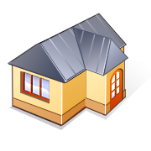 x119
Partnership of East London Cooperatives (PELC) – is a not-for-profit members-based organisation. Members are drawn from general practices in Barking & Dagenham, Havering and Redbridge.
What do the roles do
@SP_LDN
hlp.socialprescribing@nhs.net
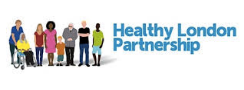 3
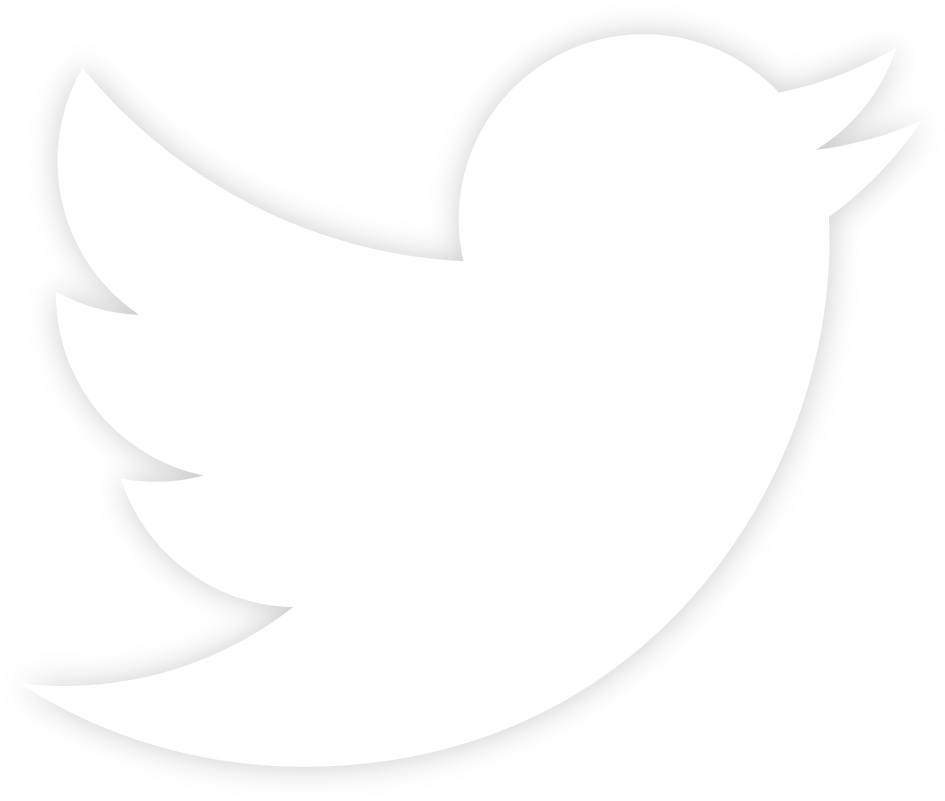 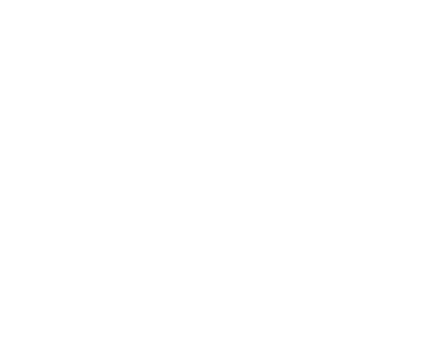 Emerging contexts post COVID
↑ patient needs + ↑ multiple / complex issues per appointment
↑ difficulty navigating the system + ↑ barriers to accessing care 
↓ self-advocacy for the most vulnerable
↓ GP capacity/time
↓ continuity
↑ GP anxiety, overwhelm, moral injury, burnout 
↑ patient dissatisfaction, anxiety, confusion, distress
↑ risk of oversights, errors, inadequate care
 Potential magnification of inverse care law
…..
How can Care Coordinators add value
Improved personalised care + self advocacy
Improved continuity + point of contact
Improved communication + coordination
More efficient/appropriate use of appointments
↑ clinician time + capacity (+ ↓ overwhelm)
↓ risk of oversights
↓ health inequality
……..
What do CC do ?
Health inequalities, inequities and primary care
Over 80% of health outcomes are socially determined   
Health inequities: systematic, avoidable and unfair differences in mental or physical health between groups of people   
Health disparities are widening in the UK- highest in London   
COVID-19: vital community health function of general practice (RCGP) 
Tackling Neighbourhood Health Inequalities Supplementary Guidance for PCNs- Feb 2022 
The exceptional potential of PCNs- “anchor institutions”
Address and optimise individual and population health outcomes
Drive engagement between primary care and communities
Cross-sector working
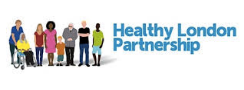 @SP_LDN
hlp.socialprescribing@nhs.net
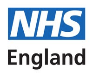 7
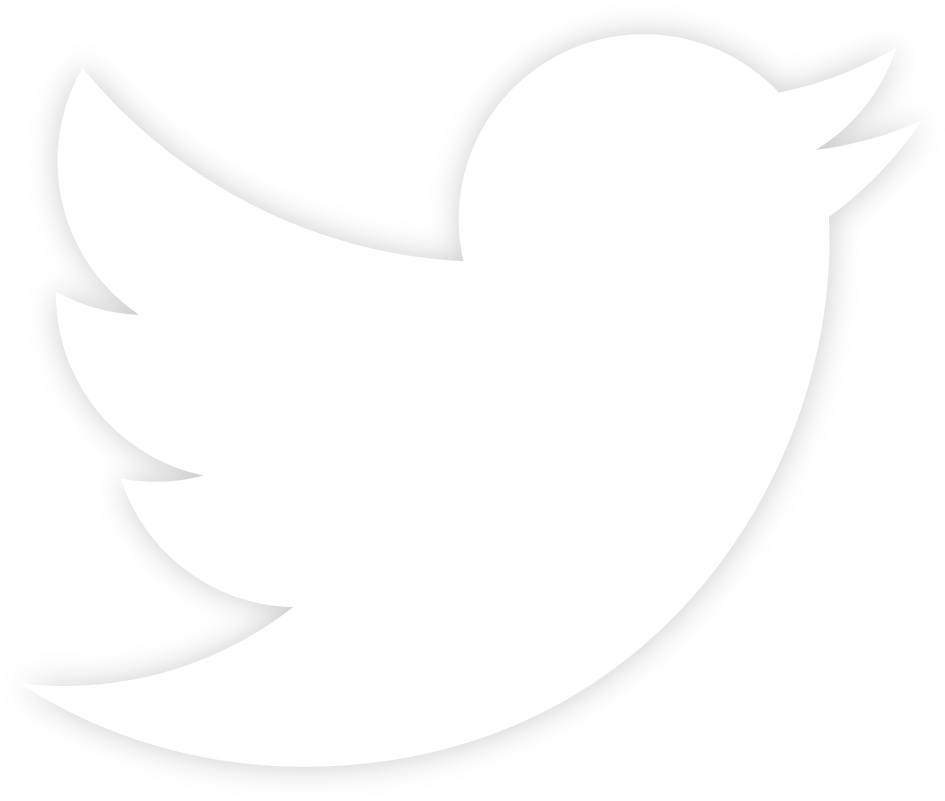 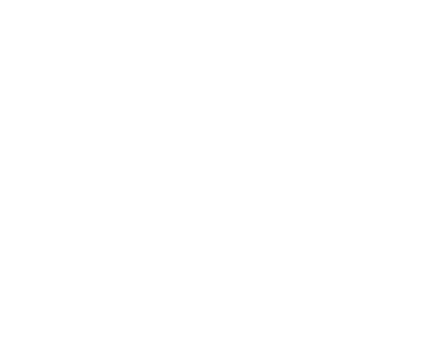 Key messages
CCs are not glorified administrators!
Know your local population
Who they are, what are local needs and priorities	
Understand the different sources of data including community intelligence

Build relationships with local communities
Stakeholder engagement
Multi-sectoral PCN/borough forum

Co-production and embedding CCs
Practice – frequent attendees, complex needs
PCN MDTs- coordinating, action plan
Neighbourhood/community teams- outreach support, building relations, gathering intelligence to co-produce more appropriate and accessible services
Questions ?